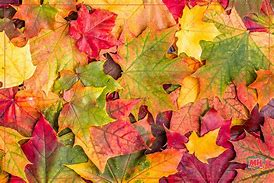 Autumn
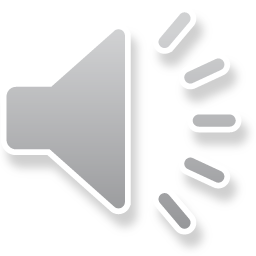 Inglese
Ins. Vincenza Mele Classe 2° E Siciliano
Wednesday 11 November 2020
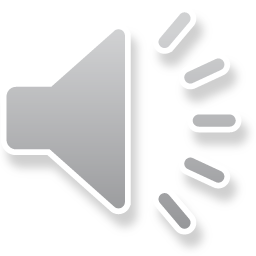 Read and complete
How old are you?I’m seven (7)       /      Six (6)
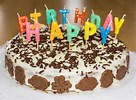 The  autumn  fruitsDraw and colour
How  many ?
Ten chestnuts
Twelve mushrooms 
Seventeen  apples
Five grapes
Twenty  pumKins
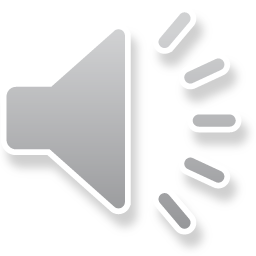 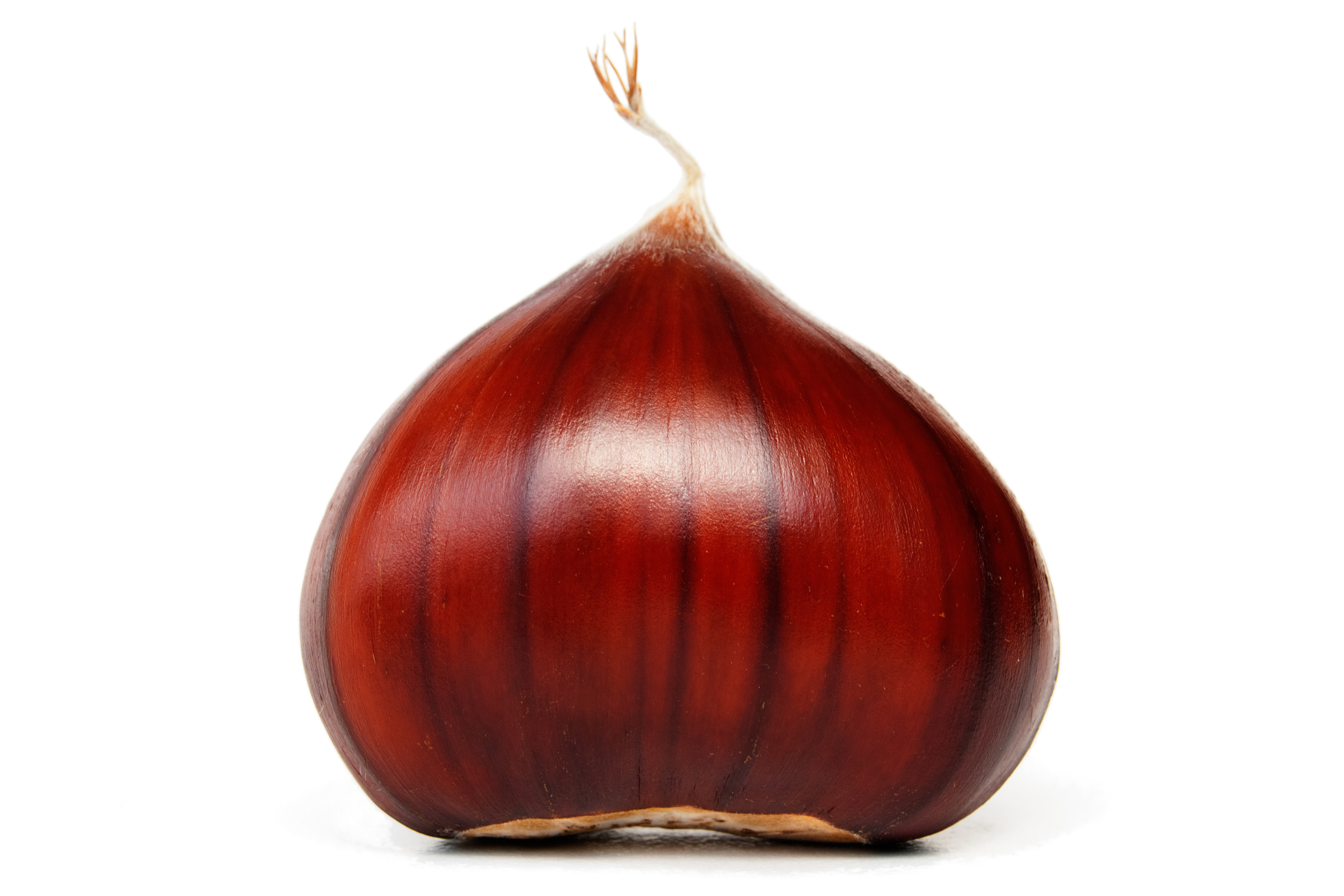 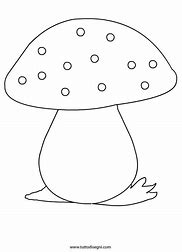 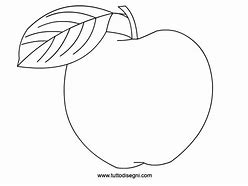 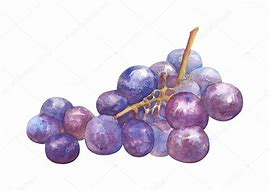 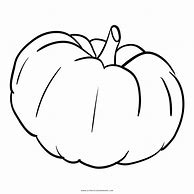 Assegno per mercoledìRipeti i numeri fino a 20 e gli oggetti scolasticiEsercizio pag.81 n.7- libro d’inglese
Bye bye
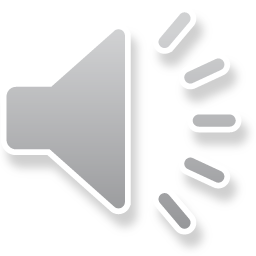